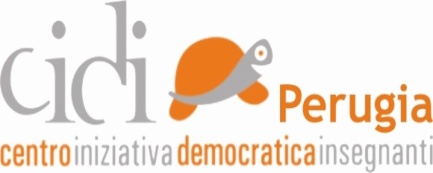 Corso di Formazione CidiII° Incontro 29/11/2016
. 
Metodologie Didattiche Innovative 
per una Letteratura delle Competenze 
Coordinatrice e tutor prof.ssa Emanuela Biagetti
La modalità educativa centrata sulle competenze
La didattica per competenze trova la sua genesi :
Strategia di Lisbona 2000
Raccomandazioni del parlamento e Consiglio europei 2006 - 2008
Linee guida per gli Istituti tecnici e professionali e le Indicazioni nazionali per i licei 2010
Costruire un curricolo
La didattica per competenze non è nulla di nuovo (Socrate, Seneca, etc.) ma è necessario che le esperienze diventino progettate, sistematiche, ordinarie e che si inseriscano in un curricolo, che è il fulcro della progettualità scolastica.
Il Collegio docenti deve tener conto:
Della normativa nazionale di riferimento
Dei criteri generali forniti dal Consiglio di istituto
Delle esigenze degli alunni
Un lavoro di sinergie
Cosa cambiare?
Porre al centro del processo di apprendimento il soggetto che apprende non i contenuti o il “programma”
Attivare la didattica tramite laboratori e abbandonare la didattica trasmissiva
Privilegiare il “cooperative learning”
Costruire le competenze tramite l’Unità Di Apprendimento
Unità didattica
Unità di apprendimento
Che tipo di attività proporre?
Proporre attività che mettano in moto:
L’intelligenza
L’immaginazione
Le emozioni
La creatività
Insegnare con la letteratura
È indispensabile un ripensamento dell’insegnamento della letteratura
Insegnare con la letteratura non la letteratura
Il fulcro dell’apprendimento del sapere letterario sta nell’incontro dell’allievo con l’autore, tramite i testi,  il suo messaggio, e successivamente la forma del testo
Come si insegnava la letteratura?
Didattica autoritaria e dogmatica:
Quale letteratura nel corso del Novecento?
Insegnamento di storia letteraria sul manuale sul modello della guida telefonica
Ripetizione a puntino Momigliano, Sapegno etc.
Atteggiamento passivo degli allievi,agli studenti viene richiesto un apprendimento mnemonico e la successiva ripetizione acritica delle informazioni
Metodo storicistico- tradizionale
Metodo strutturalista-semiotico 
Approccio ermeneutico 
Metodo interdisciplinare
Tzvetan TodorovLa letteratura in pericolo,( Milano 2008)
Con il suo pamphlet La letteratura in pericolo, Tvetan Todorov ha lanciato un grido d’allarme su un insegnamento letterario  che rischia di perdere di vista l’essenziale della letteratura, cioè il rapporto con la realtà, per votarsi alla corretta definizione di elementi e funzioni formali.
Guardare all’opera letteraria «come [a] un oggetto linguistico chiuso, auto-sufficiente, assoluto», che va studiato esclusivamente secondo la propria logica interna, per Todorov non basta più e anzi rischia seriamente di allontanare dallo studio della letteratura
     gli studenti.
Martha Nussbaum Non per profitto, Bologna 2011
Ha sottolineato il ruolo irrinunciabile delle discipline umanistiche  per l’educazione nelle società democratiche e plurali:
La cultura umanistica, che non fa profitto e che perciò viene ritenuta superflua e sacrificabile, è la prima a risentire dei pesanti tagli all’istruzione.
L’istruzione, ormai su scala mondiale, punta solo al profitto e al superamento di anonimi test standardizzati che riducono tutto a passività, routine e burocrazia, mortificando il rapporto docente-discente e con esso il pensiero critico, la curiosità e la creatività di chi ha invece il diritto di essere formato meglio di un pappagallo che non saltella e non vola.
Philippe Perrenoud(Costruire competenze a partire dalla scuola, Paris, 2000)
Il soggetto deve avere il tempo di fare esperienze e di analizzarle insieme ad altri e in questo modo sviluppare conoscenze mentre acquisisce competenze
Il nodo cruciale per una scuola delle competenze non sono i programmi e le strutture me le pratiche di insegnamento in tutte le loro dimensioni
Critica alle Linee guida ( D.L. 1° settembre 2008, n. 137)
Non si parla del ruolo che la letteratura può avere nell’insegnamento della lingua italiana.
Viene proposto un numero spropositato di autori
Viene proposto un modello tradizionale di insegnamento
Emerge un’idea di cultura e di letteratura come tradizioni autorevoli di per sé.
(Laura Gatti, Competenze disciplinari e bisogni formativi: “un ponte tra testo e mondo” cfr. Bibliografia)
Il progetto pilota Compìta(2010-2013)
Con il progetto pilota Compìta, le competenze dell’italiano, predisposto in collaborazione con gli italianisti di dodici università e con gli insegnanti di quarantacinque scuole superiori del territorio nazionale, la Direzione generale per gli ordinamenti scolastici del Miur intende favorire la sperimentazione sul campo di una didattica per competenze dell’italiano  sul doppio versante  linguistico e letterario. 
Il progetto è rivolto direttamente ai docenti del triennio: ma poiché tali competenze non possono essere disgiunte da quelle linguistiche, il lavoro del docente è integrato e procede almeno dal primo all'ultimo anno della scuola secondaria superiore, confrontandosi con problemi anche spinosi della vita scolastica.
Le mete dell’educazione letteraria
Riconoscimento delle caratteristiche formali del testo
Potenziamento delle competenze linguistiche
Arricchimento delle competenze sociali e civiche
Sviluppo del senso critico per la crescita estetica e cognitiva
Confronto sul testo per la crescita e la maturazione etica
Conoscenza di se stessi e del mondo per la crescita psicologica e relazionale
Attivare un laboratorio per…
Permettere agli studenti  di conquistare il sapere tramite  compiti e problemi finalizzati alla realizzazione di prodotti significativi ed utili, ottenuti  grazie alla scoperta e alla conquista 
   ( sapere agito) e condivisi con gli altri.
L’attività proposta nel laboratorio
♦ si deve prestare ad una manipolazione concreta (non bastano i
 codici linguistici verbale o simbolico);
♦ deve implicare le operazioni cruciali (devono essere presenti i
passi principali di una procedura);
♦ non deve avere una soluzione unica (deve dare la possibilità di
scegliere e di decidere);
♦ deve provocare uno “spiazzamento” cognitivo (deve far scoprire
qualcosa di nuovo, mettendo in crisi le vecchie conoscenze);
♦ si deve situare ad una giusta distanza (il nuovo non deve essere né
troppo vicino al conosciuto né troppo distante);
♦ deve comportare diversi livelli di interpretazione (pluralità dei
punti di vista);
♦ deve possedere valenze metaforiche (deve richiamare esperienze
lontane ed eterogenee);
♦ deve coinvolgere il rapporto dello studente con il sapere (nel
laboratorio il sapere è conoscenza in azione).
Tessaro F., Metodologie e didattica dell'insegnamento secondario, Armando, Roma, 2002.
Se si vuole fare un progetto per obiettivi occorre:
Partire dai risultati attesi( a che cosa mira quello che si vuol fare?)
Definire gli obiettivi generali
Definire gli obiettivi formativi
Scegliere gli strumenti di insegnamento, di valutazione di metodi, di contenuti
Utilizzare le risorse tecnologiche
 Definire i tempi 
Stabilire quali sono le competenze in gioco
Verifica della corrispondenza degli esiti agli obiettivi
Valutazione
Come valutare?
La valutazione è sempre una valutazione formativa:
 l’insegnante valuta cioè i progressi dell’alunno da diversi punti di vista: emotivo, socio-relazionale e dell’apprendimento:capacità di diagnosi, di relazione, di problem solving, di decisione, di comunicazione, di organizzazione del proprio lavoro, di gestione del tempo, di adattamento a diversi ambienti culturali, di gestione dello stress, attitudine al lavoro di gruppo, spirito di iniziativa, flessibilità, visione d'insieme.
L’insegnante analizza il prodotto realizzato
Come valutare?
Osservazioni di processo
Analisi del prodotto
Impegno
Costanza
Motivazione
Capacità di individuare i problemi e proporre ipotesi di soluzione
Concretezza
Collaborazione
Capacità di fronteggiare la crisi e di collegare informazioni
Coerenza con la consegna
Completezza
Precisione
Efficacia
Risultato della relazione individuale scritta e orale che renda conto del lavoro svolto, del percorso e delle scelte effettuate e delle esperienze condotte.
Proposte per una progettazione di percorsi formativi efficaci mediante didattiche innovative.
Quali tipologie del laboratorio di italiano?
1. Laboratorio come luogo privilegiato della trasversalità (tra lingue; tra linguaggi della comunicazione; tra mente e “mani”; tra mente e corpo, pensiero ed emozioni)
2. Laboratorio “strumentale”: es. acquisizione di un metodo di studio, di ricerca, di documentazione (prezioso in questo senso l’uso delle TIC)
3.Laboratorio di sviluppo di abilità linguistiche “in situazione” (es. interazione orale “situata”, scrittura “situata”).
4. Laboratorio come lavoro tra pari per giungere a una interpretazione (classe come “comunità ermeneutica” -Luperini).
5. Laboratorio di esperimenti e di creatività
Rassegna di alcuni laboratori realizzati con le mie classi
Dalla Lettura di un testo alla sceneggiatura, alla realizzazione di un corto. Dal racconto di Vernon Lee "La bambola" alla sceneggiatura, alla realizzazione del corto.  Esercitazione: Sant' Anna di Stazzema, dal racconto alla sceneggiatura.
- Scrittura creativa. a) Sidera, sol, luna, romanzo a più mani. Metodologia della scrittura creativa di gruppo. b) Riscrivere, dopo aver letto l'opera di un classico. Esercitazione: il gruppo corsisti scrive un racconto a più mani.
Partire da un documento d’archivio e analizzarlo storicamente.
           Attivare un laboratorio di scrittura creativa utilizzando il documento e creando un testo originale.
4.        Dalla lettura di un'opera antica alla rappresentazione teatrale ( Amorosi Sdegni di Vincenzo Jacobilli, favola pastorale del 1590) alla trascrizione, alla riscrittura, alla traduzione in lingua francese, alla realizzazione del testo teatrale, alla recitazione. 

La narrazione multimediale come risorsa didattica. 1001 storia (piattaforma e concorso della    sezione Policultura del Politecnico di Milano). Esercitazione: preparare una narrazione multimediale. es. Il palazzo Trinci di Foligno
Cineforum: cinema e letteratura, oltre il semplice confronto.  Sostiene Pereira dal libro di Tabucchi al film di Roberto Faenza.
Bibliografia
Michail Bactin, L’autore e l’eroe. Teoria letteraria e scienze umane, a cura di Clara Strada, Janovič, Torino, Einaudi, 1989,
Umberto Eco, I limiti dell’interpretazione, Milano, Bompiani, 1995,
Guido Armellini, La letteratura in classe, Unicopli, 2008
Tzvetan Todorov, La letteratura in pericolo, Milano, Garzanti, 2008
Philippe Perrenoud, Costruire competenze a partire dalla scuola, traduzione di G. Gialdino, Roma, Anicia, 2010,
Simone Giusti, Insegnare con la letteratura, Bologna, Zanichelli, 2011
Romano Luperini, Insegnare la letteratura oggi , 2013;
Mario Castoldi, Progettare per competenze, Roma, Carocci, 2013,
Per una letteratura delle competenze a cura di Natascia Tonelli, Quaderni della ricerca 06, Loescher, Torino, 2013
Da Re F., La didattica per competenze, apprendere competenze, descriverle, valutarle, Pearson, Torino 2013